Presentation of the results of the study „Returns of the residents of the Podlaskie region from abroad”
What is migration? What are its causes?

According to neoclassical theories, the main reasons for migration are: 
 differences in earnings between the sending and the receiving country

 expectations of migrants to find a better job in the destination country.

According to this approach, return migration, that is, re-emigration, is the result of a failure caused by the migrant's failure to meet the expectations of the departure and to achieve the anticipated benefits.
What is migration? What are its causes?

According to the New Economics of Worker Migration, migration is the result of making a rational decision, and its main goal is not to maximise the profits, but to minimise the risk.

In this theory, return migration is the result of a success achieved abroad. Such success is the result of a deliberate strategy of simultaneous saving and transferring money to the household in the home country; it is determined by the level of economic security, purchasing power and savings. In this approach, migration is supposed to be temporary.
What is migration? What are its causes?

The structural approach, in turn, recognises that migration, in addition to economic factors, is also influenced by social and institutional factors in the home country of the emigrant. In structural theories, the key factor influencing return migration are the resources that the migrant has gathered abroad and brings with him or her to the home country.
Who is a return migrant?

A return migrant is a person who has returned to the country after a period of migration.

In this study it was assumed that return emigrants are people who have been abroad for at least 3 months. Their stay abroad was due to educational or profit-related reasons.
ASSUMPTIONS OF THE STUDY
Return migration is a phenomenon that is being increasingly visible in Poland. After opening the labour markets of the Western European countries, mass departures of Poles took place due to educational and profit-related reasons. Majority of the migrants that left as a result of the crisis, which became apparent in Europe in 2007, decided to return to Poland. 

This phenomenon is becoming more intensive and results, among others, in reverse culture shock In mild cases it may manifest itself in irritation, in more severe cases – in depression, difficulty in coping with daily routines, feeling of misunderstanding on the part of the closest ones and grievance over the abandoned way of life.
Research objectives:

1) Determination of the characteristics of the phenomenon of the return from abroad of the residents of the Podlaskie province, scale of this phenomenon, its dynamics and consequences for the regional and local labour markets.

2) Making a thorough diagnosis of the social and professional situation of the    
     residents of the Podlaskie province who returned from abroad.

3) Identification of the factors that influence and encourage residents of the 
     Podlaskie province to return from abroad.

4) Determination of the professional potential and experience of the residents 
     of the Podlaskie province acquired during their stay abroad.
Research objectives (continued):

5) Determination of the professional plans and strategies of the residents of the 
     Podlaskie province who returned from abroad.

6) Identification of the educational and training needs of the residents of the 
     Podlaskie province who returned from abroad, and of other forms of   
     assistance targeted at this group.

7) Identification and analysis of the support targeted at the people returning 
     from abroad by institutions and organisations (along with identification of  
     specific actions), its evaluation in terms of adaptation to the needs and in 
     terms of effectiveness, along with suggestions for improvements.
Subjects of the study
 The subjects of the study were the residents of the Podlaskie province – a total of over 6,500 households interviewed via the Computer-assisted Telephone Interviewing (CATI) – it made possible to estimate the scale of return migration and to estimate the potential future migration.

 Return migrants from across the Podlaskie province – their number was estimated in the course of interviews with the representatives of the households. Additionally, people who have experienced migration was examined using qualitative techniques (34 in-depth interviews, 3 focused group interviews)

 Current emigrants from the Podlaskie province – at least 200 people during migration at this moment – via Computer-assisted web interviewing (CAWI)

 Labour market experts
Migration to and from Podlaskie province in 2005-2011 by gender
The largest wave of emigration occurred in 2006. As of now (i.e. in 2011) a slight increase in returns, but also in departures is observed
[Speaker Notes: Powroty (mężczyźni) – Returns (men)
Powroty (kobiety) – Returns (women)
Wyjazdy (mężczyźni) – Departures (men)
Wyjazdy (kobiety) – Departures (women)]
Return migrants to the Podlaskie province in years 2005-2011 by age
Mostly people aged 20-30 return to the Podlaskie province. It should be concluded that such people went abroad immediately after graduation or even during studying. Slightly older people of this group, aged 26-30, emigrated mostly as unemployed graduates of higher education institutions. Their emigration was usually motivated by the difficult economic situation in the country.
New unemployed residents of the Podlaskie province, and migrants returning to that province in years 2007-2012, in absolute figures. Data for 2012 cover the January-May period
Despite the downward trend, the unemployed residents of the Podlaskie province who returned from abroad are only the tip of the iceberg when it comes to unemployment in the province. It should not be construed that it is the return migrants that contributes to such a high unemployment rate.
[Speaker Notes: Zarejestrowani bezrobotni Podlasianie – registered unemployed residents of the Podlaskie province
Zarejestrowanie bezrobotni migranci powracający do woj. Podlaskiego – registered unemployed migrants who returned to the Podlaskie province]
Percentage of return migrants and emigrants in the studied population
The quantitative study revealed that 10% of families in the Podlaskie province are affected by migration. In as many as 7.3% of the households there is someone who is currently on migration. During the study, there were 2.3% return migrants in family households.
[Speaker Notes: Tak, jest taka osoba/y w tym gospodarstwie – Yes, there is (are) such person(s) in this household
Tak, nadal jest za granicą – Yes, this person is still abroad
Nie, nie ma takiej osoby w tym gospodarstwie – No, there is no such person in this household]
Percentage of emigrants and return migrants by districts
Number of return migrants and emigrants varies between districts. Most return migrants are in the Sejny district (4.2%) and Augustów district (3.9%).
[Speaker Notes: Powiat zambrowski – Zambrów district
Powiat wysokomazowiecki – Wysokie Mazowieckie district
Powiat m. Suwałki – Suwałki municipal district
Powiat suwalski – Suwałki district
Powiat siemiatycki – Siemiatycze district
Powiat sejneński – Sejny district
Powiat moniecki – Mońki district
Powiat łomżyński – Łomża district
Powiat m. Łomża – Łomża municipal district
Powiat kolneński – Kolno district
Powiat hajnowski – Hajnówka district
Powiat grajewski – Grajewo district
Powiat bielski – Bielsk district
Powiat m. Białystok – Białystok municipal district
Powiat białostocki – Białystok district
Powiat augustowski – Augustów district
Migranci powrotni – return migrants
Emigranci – emigrants]
Age of return migrants
Education level of return migrants
Return migrants are people in working age – the predominant age range is 25-34, with persons under 45 accounting for 80% of total return migrants.
Return migrants are educated persons. As many as 42% of them have higher education. In total, 40% have secondary education, and another 20% have vocational or lower education.
[Speaker Notes: Wyższe – higher
Średnie zawodowe (techniczne) – secondary (technical)
Średnie ogólne – secondary
Zasadnicze zawodowe – vocational
Gimnazjalne – junior high school
Podstawowe – elementary]
Average duration of the stay abroad
As many as three-quarters (73.1%) of the respondents, indicated the time of stay abroad period between one month and one year. Nevertheless, it is apparent that majority of the respondents stays abroad for up to six months. In case of 8.7% of the respondents, the stay abroad lasted for 5 or more years.
[Speaker Notes: 8 lat i więcej – 8 years and more
6-7 lat – 6-7 years
5 lat – 5 years
Do 4 lat – up to 4 years
Do 3 lat – up to 3 years
Do 2 lat – up to 2 years
Do roku – up to 1 year
Do pół roku – up to 6 months
Do 3 miesięcy – up to 3 months
Trudno powiedzieć – uncertain]
Purpose of the last visit abroad
The most important reason to go abroad is work, in most cases legal work (63.8% of responses) but also illegal (14.8%). In the second place the given motives included training and education. The sample also included individuals whose goal for the last visit was a holiday – 2.1% or a business trip – 0.7%.
[Speaker Notes: Legalna praca zarobkowa – legal work
Nauka/edukacja – education/training
Nielegalna praca zarobkowa – illegal work
Wakacje – holiday
Wyjazd biznesowy – business trip]
Purpose of the last visit abroad
The key factor influencing the decision to leave was higher earnings – it was indicated by 59.7% of the respondents. As the subsequent reasons, the respondents indicated better opportunities for learning and self-development.
[Speaker Notes: Wyższe zarobki – higher earnings
Wyższy poziom życia – higher living standards
Większe możliwości rozwoju – better opportunities of self-development
Lepsze możliwości nauki – better education opportunities
Inne – other
Możliwość zatrudnienia – possible employment
Ciekawość świata – curiosity of the world]
The current professional situation of return emigrants
43% of return migrants are currently working full-time. Nearly 17% are unemployed, and nearly 9% still learn.
[Speaker Notes: Pracuję w pełnym wymiarze godzin – I work full-time
Jestem bezrobotny – I am unemployed
Uczę się/studiuję – I am a student
Jestem rencistą/emerytem – I am a pensioner
Prowadzę własną działalność gospodarczą – I am self-employed
Inna – Other
Pracuję dorywczo – I work occasionally
Nie pracuję zawodowo i nie szukam pracy – I am not employed and I am not looking for employment
Jestem rolnikiem – I am a farmer
Pracuję w niepełnym wymiarze godzin – I work part-time
Skończyłem studia – poszukuję pracy – I am a graduate seeking employment]
Difficulties and problems of migrants after returning home
60.4% of the respondents did not experience any difficulties after returning to Poland, as presented in the chart below. 22.8% of the respondents indicated no or little aid in finding their place in the labour market.
[Speaker Notes: Nie miałem/am żadnych trudności po powrocie – I experienced no difficulties after the return
Brak/słabe wsparcie w zakresie odnalezienia się na rynku pracy – Little/no aid in finding my place in the labour market
Inne problemy, trudności – Other problems and difficulties
Brak/słaby dostęp do rzetelnych informacji dotyczących np. formalności, jakie trzeba załatwić po powrocie – Little/no access to information on issues such as the formalities to be completed after return
Słabe wsparcie psychologiczne – Little psychological support]
Forms of assistance offered and expected
As many as 96.6% of migrants surveyed had not received any assistance on their return home. Support received only 3.4% of respondents, which was offered to support education and training and information (1.3% of responses), and financial (0.7%). At the same time, these three forms of assistance received relatively highest proportions expected indications for help.
[Speaker Notes: Informacyjnej – informational
Prawnej – legal
Edukacyjnej/szkoleniowej – education/training-related
Innej – other
Psychologicznej – psychological
Finansowej – financial]
Thank you for your attention!
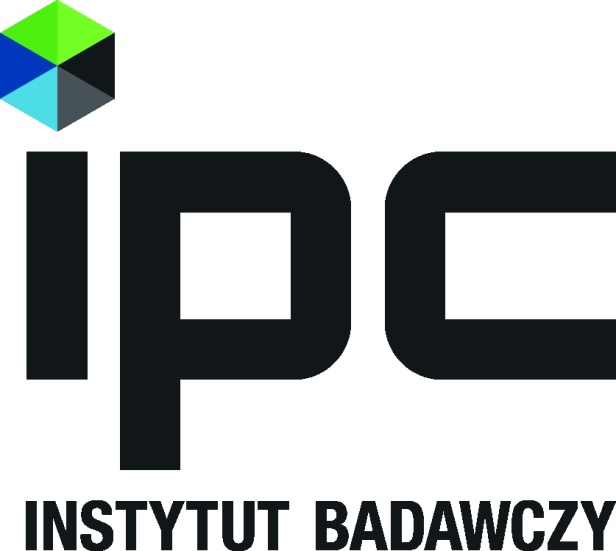 IPC Research Institute
ul. Ostrowskiego 30
53-238 Wrocław

Tel. 71/7949249
e-mail biuro@instytut-ipc.pl 

www.instytut-ipc.pl